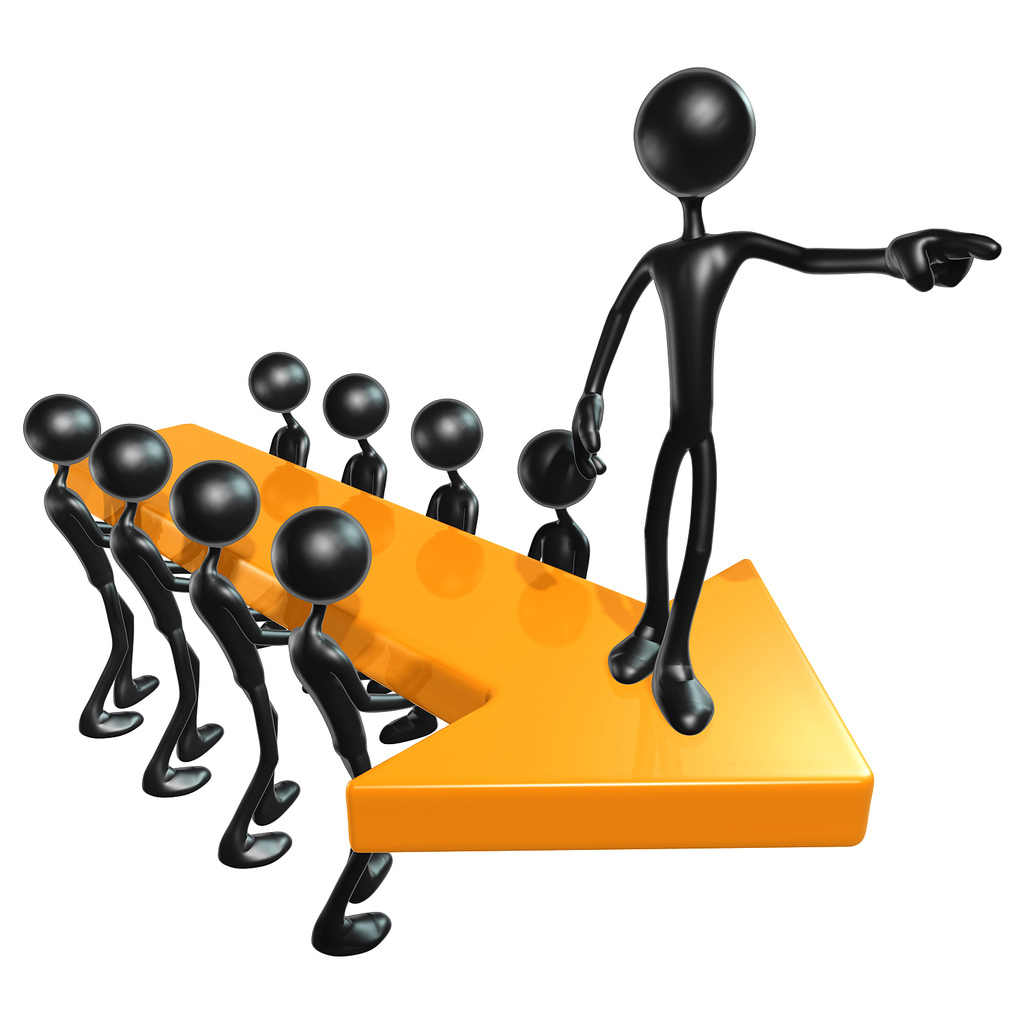 Leadership 
	Vision Killers
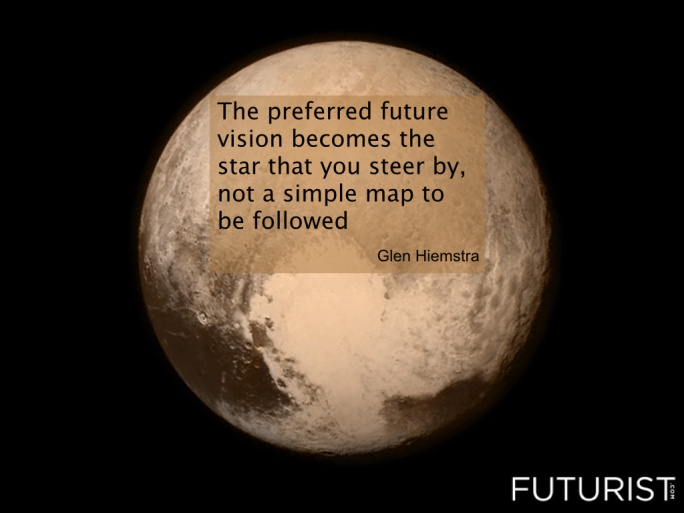 Vision Killers 
	Tradition
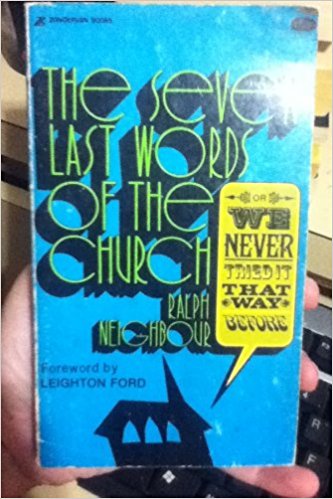 Vision Killers 
	Tradition
		“We’ve never done it that 				way before.”
Vision Killers 
	Tradition
		“We’ve never done it that 				way before.” 

Tradition always focuses back.  Vision always focuses forward.
Vision Killers 
	Tradition
		“We’ve never done it that 				way before.”

	Honor the past. 
	Show how new vision is a 				continuation.  Identify heroes 		from the past. 
			Charter members?
Vision Killers 
	Tradition
	Fear 
		Breaking out of comfort zone.			E.g. Revisioning relocation
Vision Killers 
	Tradition
	Fear 
		Breaking out of comfort zone.			E.g. Revisioning relocation 

		Faith: is it God’s vision? 
		e.g. of God’s Will; God’s Bill
Vision Killers 
	Tradition
	Fear 
	Stereotypes 
		Organ music? 
		New community?
Vision Killers 
	Tradition
	Fear 
	Stereotypes 
		Organ music? 
		New community?

		Find out the truth.
Vision Killers 
	Tradition
	Fear 
	Stereotypes 
	Complacency 
		70% of plans…
Vision Killers 
	Tradition
	Fear 
	Stereotypes 
	Complacency 
		70% of plans…
		“If we just preach the Word, 			 God will bless us.”
Vision Killers 
	Tradition
	Fear 
	Stereotypes 
	Complacency 
		70% of plans…
		“If we just preach the Word, 			 God will bless us.” 

	Short-term “wins”
Vision Killers 
	Tradition
	Fear 
	Stereotypes 
	Complacency 
	Fatigue
		Be sure you steward energy.
Vision Killers 
	Tradition
	Fear 
	Stereotypes 
	Complacency 
	Fatigue
		Be sure you steward energy. 				

	Keep restating the vision.
Vision Killers 
	Tradition
	Fear 
	Stereotypes 
	Complacency 
	Fatigue
	Short-term thinking  
		Easy to stop part-way. 
		“Can’t we be just be happy the 
		   way we are?”
Vision Killers 
	Tradition
	Fear 
	Stereotypes 
	Complacency 
	Fatigue
	Short-term thinking  
		Easy to stop part-way. 

		Is it God’s vision, or ours?